Еристика
Наука перемагати в суперечці
У сучасних умовах суттєво змінюється ставлення до комунікації. 
Новий комунікативний простір потребує рівноцінних співрозмовників, які не залежать один від одного, і можуть обстоювати в комунікативних процесах власну позицію.
Культура суперечок у сучасному медіапросторі не витримує жодної критики. 
Співрозмовники не можуть чітко висловити свої думки, побудувати аргументацію, грамотно розкритикувати точку зору супротивника, не володіють прийомами переконання, ведення різних типів суперечок.
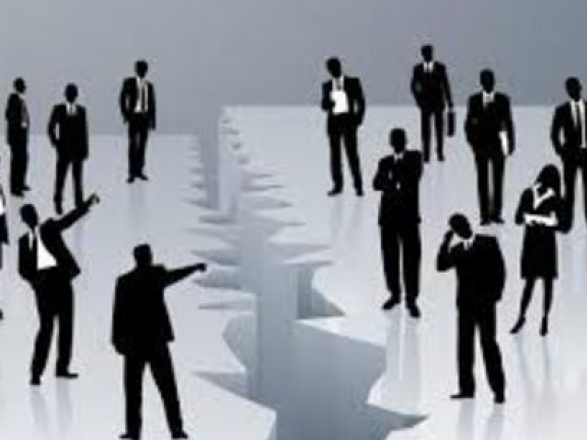 МЕТА КУРСУ
вивчення  історії та теорії еристики; 
практичне оволодіння прийомами і навичками  мистецтва полеміки.
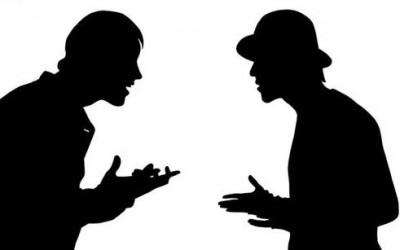 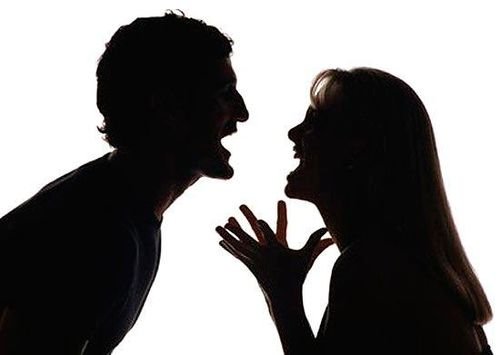 ОСНОВНІ  ТЕМИ
 
ЗАГАЛЬНА ХАРАКТЕРИСТИКА СУПЕРЕЧКИ
Із історії мистецтва суперечки. Поняття про суперечку. Види суперечок.
 
АРГУМЕНТАЦІЯ І КРИТИКА
Поняття про аргументацію. Структура, форми і види аргументації. 
Поняття про критику. Види критики. 

ПРАВИЛА І ПОМИЛКИ В АРГУМЕНТАЦІЇ ТА КРИТИЦІ
Правила і помилки щодо тези. Правила і помилки щодо аргументів. Правила і помилки щодо форми.
 
ПРИЙОМИ МАНІПУЛЮВАННЯ В СУПЕРЕЧКАХ
Поняття про маніпулювання. Коректні і некоректні прийоми впливу на супротивника в суперечці. Прийоми мовного маніпулювання. Тактичні, психологічні й невербальні прийоми маніпулювання в суперечках.
У Стародавній Греції софісти полюбляли в суперечках ставити такі запитання, на які практично неможливо було дати відповідь: як би людина не відповідала, все одно вона опинялася у пастці. 
Наприклад, софіст запитує: «Чи перестав ти бити свого батька?» 
Співрозмовник відповідає: «Так». Отже, виходить, що він бив батька, а зараз перестав. 
Співрозмовник відповідає: «Ні». Отже, він бив, б'є і буде бити батька у майбутньому.
Основні рекомендації еристики щодо поведінки в суперечці
1. Не слід сперечатися без особливої необхідності. Якщо є можливість досягти згоди без суперечки, треба її використовувати.
2. Суперечка повинна мати свою тему, свій предмет.
3. Тема не повинна змінюватися або підмінятися іншою протягом суперечки.
4. Суперечка має місце лише за наявності несумісних уявлень про один і той же об`єкт, явище тощо.
5. Суперечка передбачає певну спільність вихідних позицій сторін, деякий єдиний для них базис.
6. Успішне ведення суперечки вимагає певного знання логіки.
7. Суперечка вимагає знання тих речей, про які йдеться.
8. У суперечці потрібно проявляти гнучкість. 
9. Не слід допускати помилок у стратегії і тактиці суперечки.
10. Не слід боятися визнавати в ході суперечки свої помилки.
Запрошуємо до опанування мистецтвом суперечки